1
مقرر الرأي العام والإعلامللفرقة الثالثة
إعداد:
د. غادة ممدوح 
مدرس الإذاعة والتلفزيون 
بقسم الإعلام/كلية الآداب/جامعة بنها
2
المحاضرة الخامسة: عناصر الرأي العام
تتمثل عناصر الرأي العام في الأتي:
فثمة مشكلة تتعلق بالدين وأخرى بـ الأخلاق وثالثة بالاقتصاد ورابعة بالأمن، وقد تكون محلية وغير ذلك.
1. المشكلة:
ويقصد بها عدد من الأشخاص المرتبطين بأواصر معينة تؤلف بينهم.
2. الجماعة (المجتمع):
ويعني المناقشة المخلصة وتبادل الأفكار من أجل الحصول على رأي يرضى عنه أغلبية المجتمع.
3. التفاعل:
4. الاتجاه:
ويقال إن الاتجاه میل مؤيد أو مناهض إزاء موضوع أو موضوعات معينة كالأشخاص والفئات الاجتماعية والأشياء المادية. ولهذا الاتجاه 3 مداخل:
3
أنماط التفكير العلمي
المعلومة
القيم
5. اتصال الرأي العام الوثيق بالجماعة:
اختلاف الرأي الفردي عن الرأي العام.
عوامل تكوين الرأي العام:
سمات جسمية تؤثر على عقلية الفرد وأفكاره.
أولا : العوامل الفسيولوجية الوظيفية:
وتلعب الأهواء دورا بالغ الأهمية في بلورة الرأي العام.
ثانيا: العوامل النفسية:
وهي تمثل مجموع العادات والتقاليد والقيم وأساليب الحياة.
ثالثا: العوامل الثقافية:
نوع النظام اذا كان ديمقراطيا أم ديكتاتوريا.
رابعا: النسق السياسي:
الأزمة الاقتصادية والشعور بالقلق بين صفوف الألمان.
خامسا: الأحداث والمشكلات:
سادسا: الإعلام والدعاية:
.فالدعاية عجلت من هزيمة الألمان في الحربين العالميتين
الأحاديث التي يتبادلها الناس و يتناقلونها دون التثبت من صحتها.
سابعا: الشائعات:
4
كيف تتم عملية تكوين الرأي العام؟!!
وهي الجماعات التي تضع البذرة الأولى
1. دور الجماعات الأولية:
ظهور قيادات تعمل على تبسيط الفكرة الأصلية.
2. ظهور الزعامة والقيادة:
وهي المرحلة التي تتسع فيها دائرة النقاش.
3. اتساع دائرة الاتصالات:
وتأتي هذه المرحلة بعد مناقشات واسعة.
4. موافقة الآخرين وسلوكياتهم:
5. التفكك والاختفاء:
الرأي العام ظاهرة وقتية.
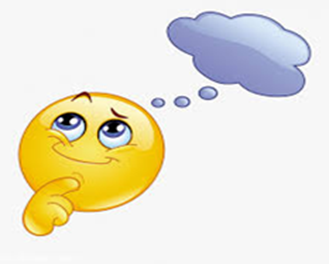 كويز:
الرأي العام ظاهرة وقتية.. فسر ذلك...
5
مراحل تكوين الرأي العام:
1. مرحلة الإحساس والإدراك:
يتعرض الفرد لمجموعة من المنبهات والمثيرات.
في هذه المرحلة يقوم الفرد بالتعبير اللفظي.
2. مرحلة الرأي الفردي:
3. مرحلة صراع الفرد مع آراء الجماعة:
وفي هذه المرحلة تدور المناقشات والحوار والجدل.
4. مرحلة تحول آراء الأفراد إلى آراء الجماعة:
حيث يتم التقريب بين وجهات النظر المختلفة والمتباينة.
6
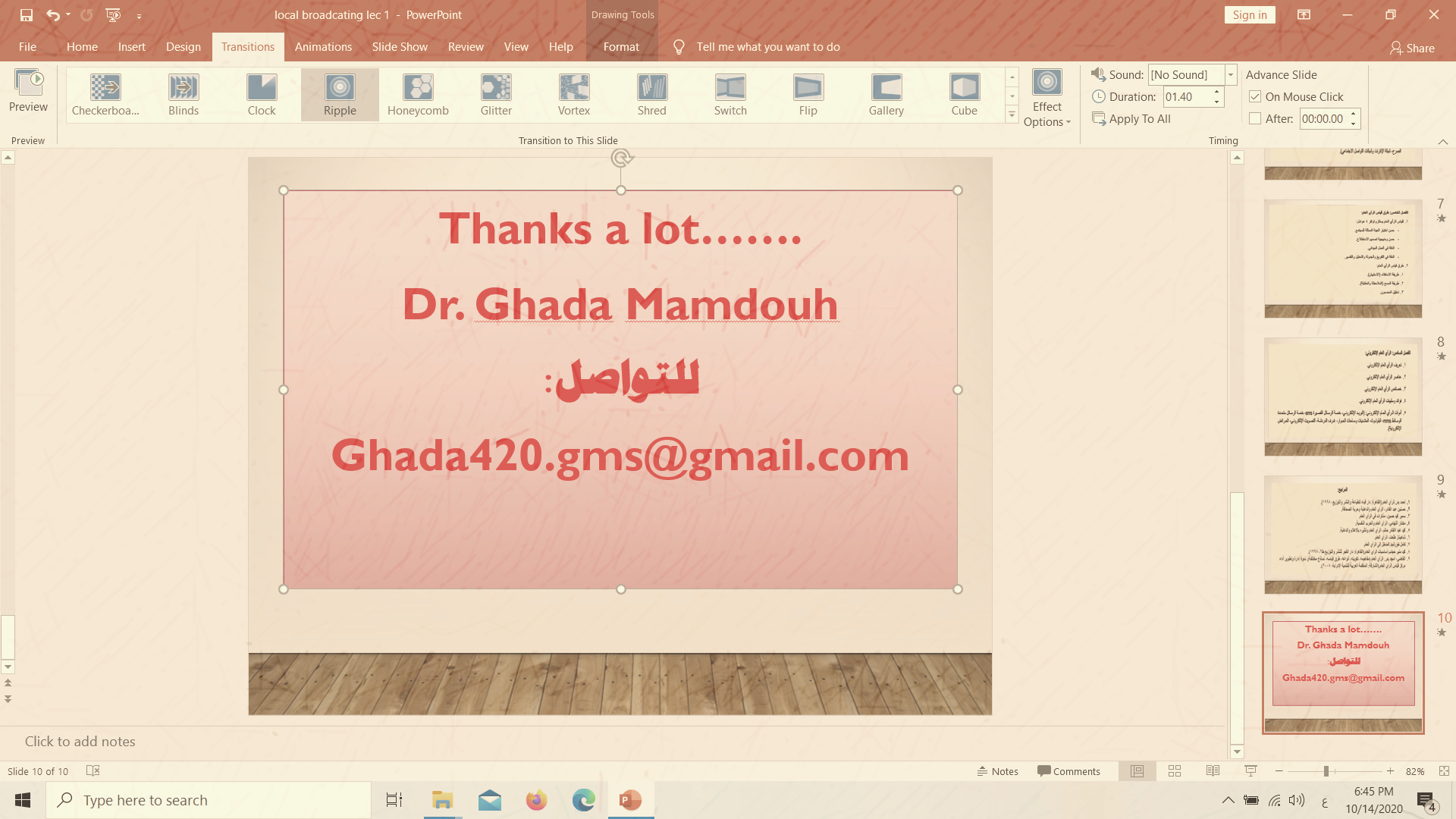